Immunizations for Adults With HIV
www.hivguidelines.org
APRIL 2024
NYSDOH AIDS Institute Clinical Guidelines Program
Purpose of This Guideline
Present a single compilation of all routine vaccinations for adults with HIV recommended by the Centers for Disease Control and Prevention (CDC), National Institutes of Health (NIH), HIV Medicine Association (HIVMA), and the Infectious Disease Society of America.
APRIL 2024
NYSDOH AIDS Institute Clinical Guidelines Program
www.hivguidelines.org
Recommendation: Immunizations
Clinicians should follow the recommendations for routine vaccination of adults with HIV issued by the Centers for Disease Control and Prevention, the National Institutes of Health, the HIV Medicine Association, and the Infectious Disease Society of America as presented here. (A3)
APRIL 2024
NYSDOH AIDS Institute Clinical Guidelines Program
www.hivguidelines.org
Key Points: Use of Live, Attenuated Vaccines
Individuals with CD4 count <200 cells/mm3: The following live, attenuated vaccines are contraindicated: Bacillus Calmette-Guérin; measles, mumps, rubella; oral typhoid; rotavirus; varicella; yellow fever; zoster.
Individuals with CD4 count ≥200 cells/mm3: Use live, attenuated vaccines only if an inactivated alternative is not available and the risk of disease is greater than the risk of vaccination.
Patient education: Patients with HIV should avoid handling diapers of infants vaccinated against rotavirus in the previous 4 weeks, and all household members should wash their hands after changing diapers of an infant recently vaccinated against rotavirus. Those who lack varicella immunity should avoid direct contact with people who develop rash.
APRIL 2024
NYSDOH AIDS Institute Clinical Guidelines Program
www.hivguidelines.org
COVID-19
APRIL 2024
NYSDOH AIDS Institute Clinical Guidelines Program
www.hivguidelines.org
Recommended COVID-19 Vaccination Schedule for Individuals ≥12 Years Old Who Are NOT Moderately or Severely Immunocompromised, May 2023
APRIL 2024
NYSDOH AIDS Institute Clinical Guidelines Program
www.hivguidelines.org
Recommended COVID-19 Vaccination Schedule for Individuals ≥12 Years Old Who ARE Moderately or Severely Immunocompromised, May 2023
APRIL 2024
NYSDOH AIDS Institute Clinical Guidelines Program
www.hivguidelines.org
Recommended COVID-19 Vaccination Schedule for Individuals ≥12 Years Old Who ARE Moderately or Severely Immunocompromised, May 2023, continued
APRIL 2024
NYSDOH AIDS Institute Clinical Guidelines Program
www.hivguidelines.org
Key Points: COVID-19
Medical mistrust may prevent people in high vaccine priority groups from seeking or agreeing to vaccination; heightened awareness and open discussion of medical mistrust are essential to encouraging vaccination of people with HIV.
The effects of systemic racism and associated health inequities made apparent by the U.S. COVID-19 pandemic may create barriers to vaccine access among some people with HIV. Clinicians who provide medical care for people with HIV are strongly encouraged to discuss and advocate for vaccination with all of their patients.
APRIL 2024
NYSDOH AIDS Institute Clinical Guidelines Program
www.hivguidelines.org
Haemophilus influenzae Type B (Hib)
APRIL 2024
NYSDOH AIDS Institute Clinical Guidelines Program
www.hivguidelines.org
Hepatitis A Virus (HAV)
APRIL 2024
NYSDOH AIDS Institute Clinical Guidelines Program
www.hivguidelines.org
Hepatitis B Virus (HBV)
APRIL 2024
NYSDOH AIDS Institute Clinical Guidelines Program
www.hivguidelines.org
Human Papillomavirus (HPV)
APRIL 2024
NYSDOH AIDS Institute Clinical Guidelines Program
www.hivguidelines.org
Influenza
APRIL 2024
NYSDOH AIDS Institute Clinical Guidelines Program
www.hivguidelines.org
Measles, Mumps, Rubella (MMR)
APRIL 2024
NYSDOH AIDS Institute Clinical Guidelines Program
www.hivguidelines.org
Meningococcal Serotypes A,C, W, and Y (MenACWY)
APRIL 2024
NYSDOH AIDS Institute Clinical Guidelines Program
www.hivguidelines.org
Meningococcal Serotype B (MenB)
APRIL 2024
NYSDOH AIDS Institute Clinical Guidelines Program
www.hivguidelines.org
Recommendations: Mpox Vaccine
Clinicians should recommend vaccination against mpox (formerly “monkeypox”) for individuals ≥18 years old with HIV who are at high risk of or who have been exposed to mpox within the past 14 days and for whom vaccination may reduce the risk of infection or decrease symptoms if infection has occurred. (A2)
Clinicians should use only the JYNNEOS (Imvamune or Imvanex) mpox vaccine for individuals with HIV, as it is the only available vaccine that is considered safe for administration in this population. (A*)
Clinicians should recommend vaccination for adults with HIV, regardless of their CD4 cell count and degree of viral suppression. (A3)
APRIL 2024
NYSDOH AIDS Institute Clinical Guidelines Program
www.hivguidelines.org
Mpox
APRIL 2024
NYSDOH AIDS Institute Clinical Guidelines Program
www.hivguidelines.org
Key Points: Mpox
JYNNEOS (Imvamune or Imvanex) is the only mpox vaccination safe for adults with HIV.
Care should be taken to avoid language and behavior that marginalizes and stigmatizes communities at risk.
APRIL 2024
NYSDOH AIDS Institute Clinical Guidelines Program
www.hivguidelines.org
Pneumococcal
APRIL 2024
NYSDOH AIDS Institute Clinical Guidelines Program
www.hivguidelines.org
Tetanus, Diphtheria, and Pertussis (Tdap) and Tetanus-Diphtheria (Td)
APRIL 2024
NYSDOH AIDS Institute Clinical Guidelines Program
www.hivguidelines.org
Varicella
APRIL 2024
NYSDOH AIDS Institute Clinical Guidelines Program
www.hivguidelines.org
Zoster
APRIL 2024
NYSDOH AIDS Institute Clinical Guidelines Program
www.hivguidelines.org
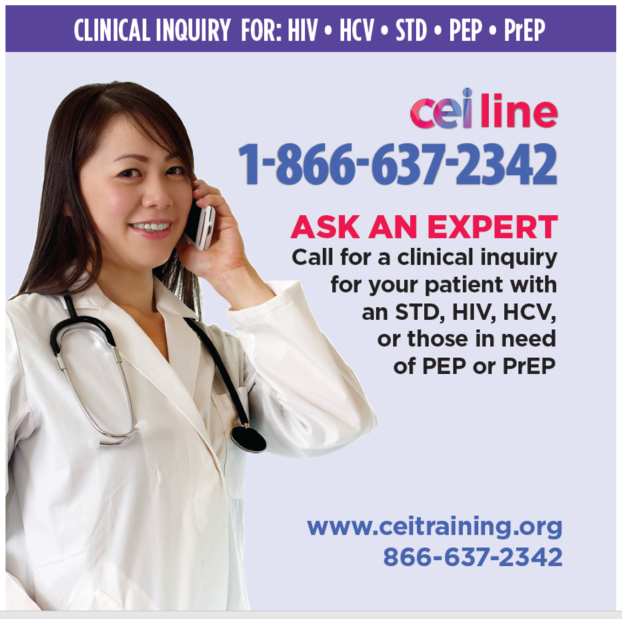 Need Help?
NYSDOH AIDS Institute Clinical Guidelines Program
www.hivguidelines.org
Access the Guideline
www.hivguidelines.org > Immunizations for Adults With HIV

Also available: Printable PDF
NYSDOH AIDS Institute Clinical Guidelines Program
www.hivguidelines.org